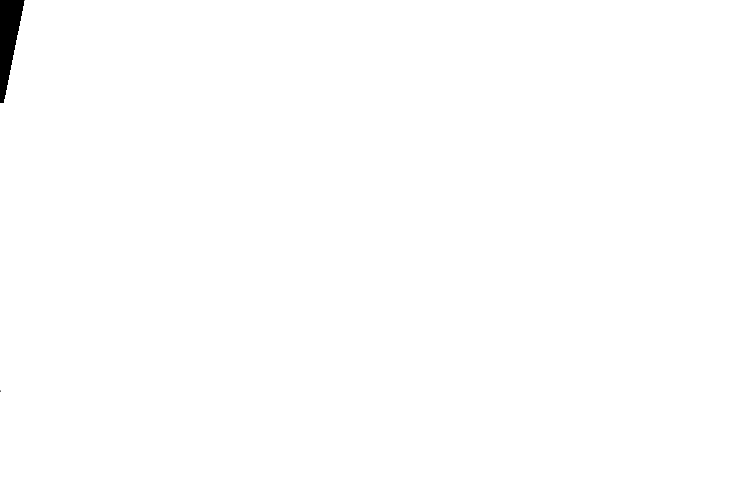 “Hārkahaiya”
BIBLE
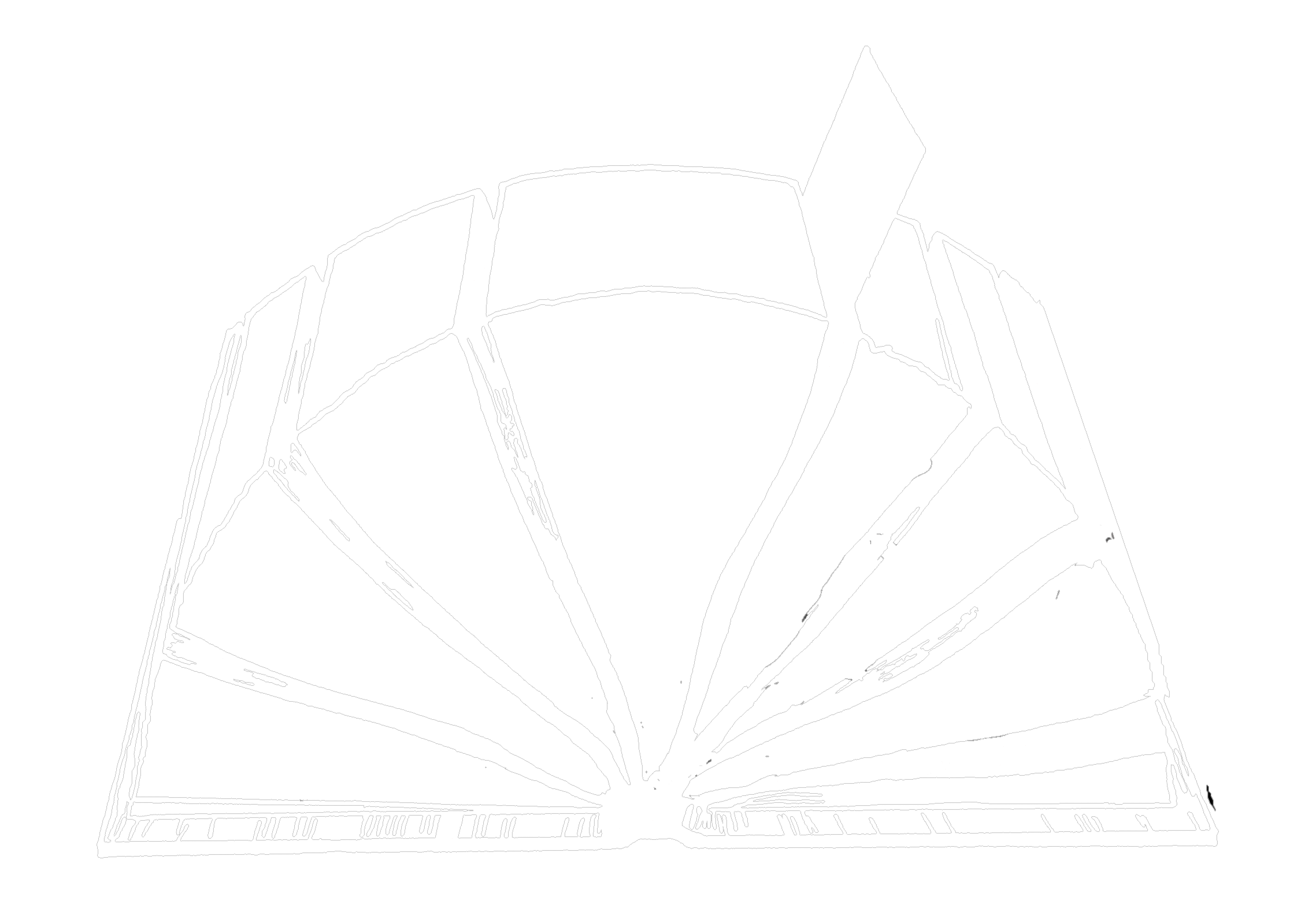 ĀKHUM 
         kala
     ĀKAI
Ngarānkazak  kahai……..Phāsang reisang mamān........ Ātam  makhavai
A Ministry of ScriptureTechnologies International
©2006 TBBMI
[Speaker Notes: We call this section, THE OPENED BIBLE….because…   
////	We are going to explore its parts and its pieces.
And by now, you are probably beginning to develop your own mental Bible File. 
So…the ideas presented next will further show you that the 
////	Word of God is an organized, progressive structure, timeless in its spiritual value…containing an incomparable collection of literature on which you can place your complete faith and confidence -- in its writers, its message of salvation, and its proven spiritual directions for every human life on our planet.]
Bible…
Ngashānkakhui
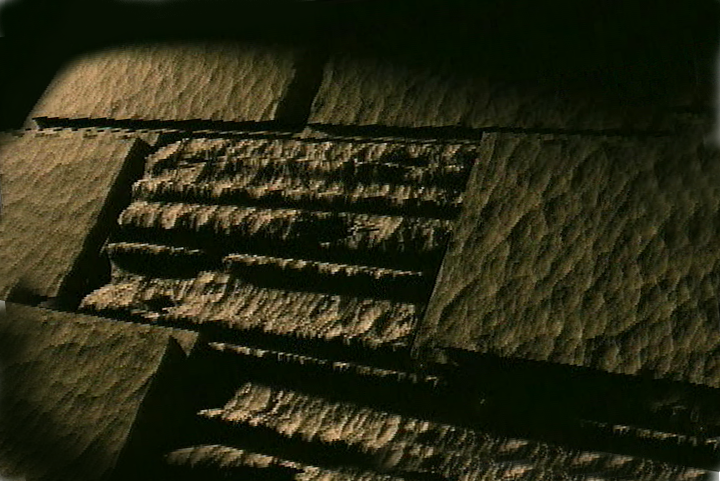 Bible…Ngāshankakhui Ministries International Inc. pāshina semkashok, Fort Worth, Texas
www.biblebasically.com
9.65.06.
01
©2006 TBBMI
BIBLE… NGASHĀNKAKHUI
®
Ākhum katharuka
“HĀRKAHAIYA BIBLE”
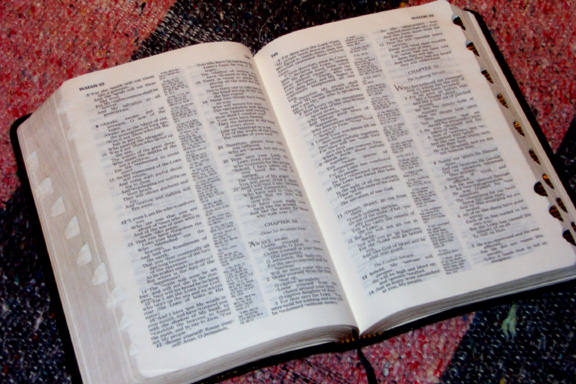 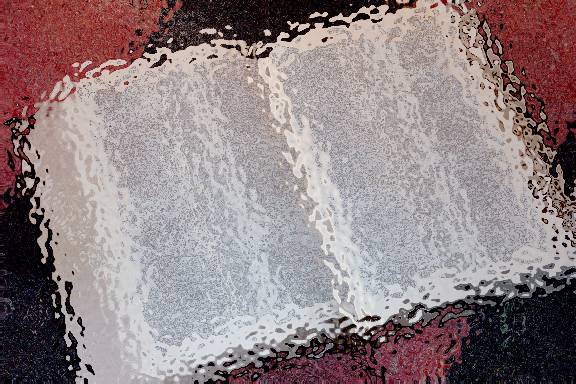 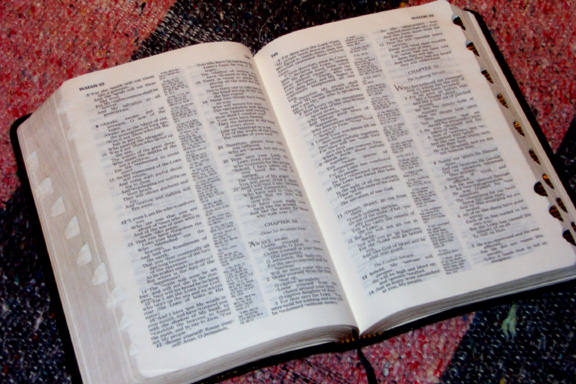 (Ma, hi ngarān kazak kahaiya lairikna)
9.65.06.
02
©2006 TBBMI
[Speaker Notes: YES…IT IS AN ORGANIZED BOOK!  So let's take a big step forward in this expanding view of -- as we said – “the basic document of our faith.”  This is Part SIX of THE BIBLE...BASICALLY, the part we call The OPENED Bible.]
ĀRA…
Ithumna  ngayarkhai  haosa...
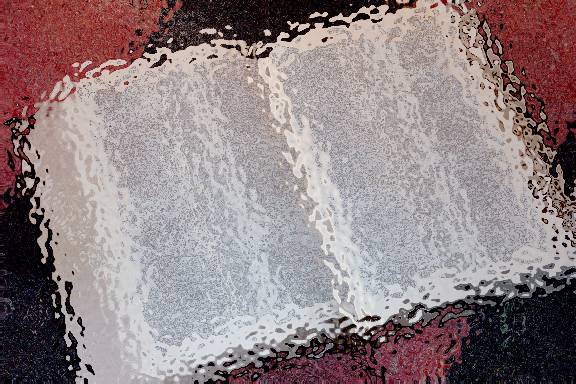 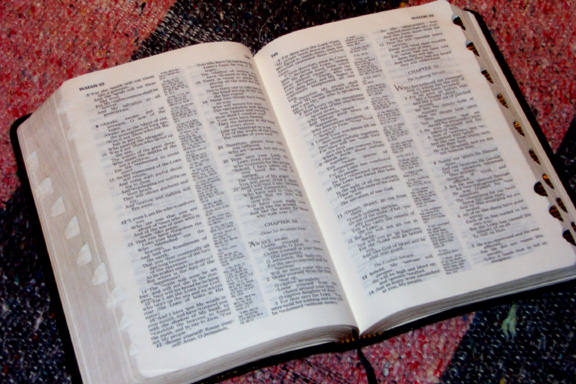 9.65.06.
03
©2006 TBBMI
[Speaker Notes: We're going to slice and dice the Word-- as a published book, just as we know books today -- developing some of its distinct parts and divisions.
Today’s Bibles are very different from the Scriptures of our ancient ancestors.  But the eternal message is the same, all across the millennia.]
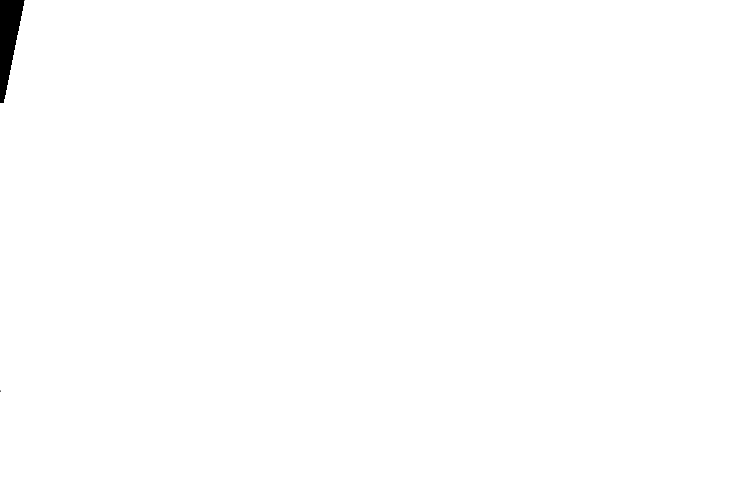 “ Hārkahaiya”
BIBLE
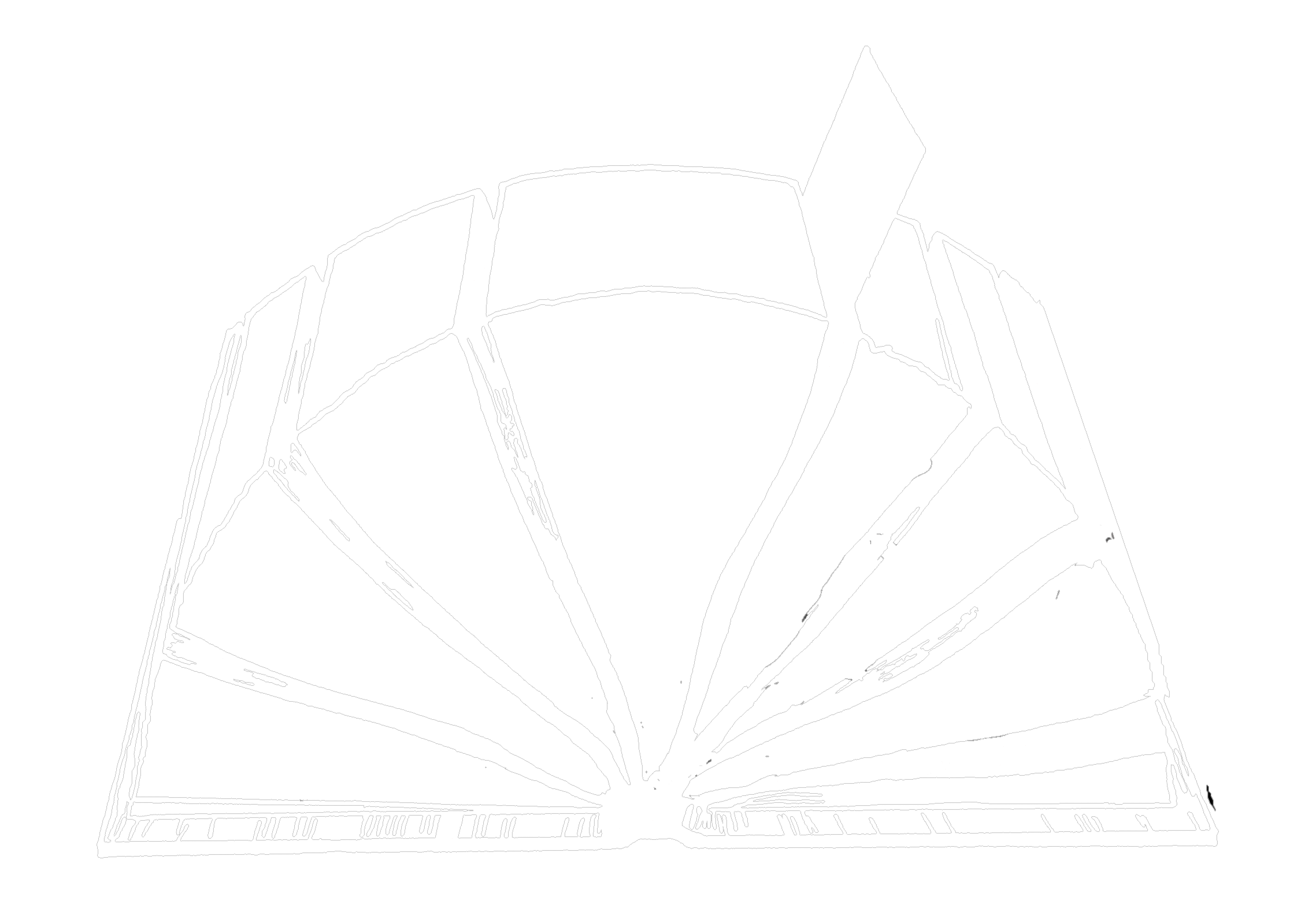 ĀKHUM 
         kala
     ĀKAI
Ngarānkazak  kahai……..Phāsang reisang mamān........ Ātam  makhavai
A Ministry of ScriptureTechnologies International
2
9.65.06.
04
©2006 TBBMI
[Speaker Notes: We call this section, THE OPENED BIBLE….because…   
////	We are going to explore its parts and its pieces.
And by now, you are probably beginning to develop your own mental Bible File. 
So…the ideas presented next will further show you that the 
////	Word of God is an organized, progressive structure, timeless in its spiritual value…containing an incomparable collection of literature on which you can place your complete faith and confidence -- in its writers, its message of salvation, and its proven spiritual directions for every human life on our planet.]
A
B
“       ”
“       ”
D(OT)
D(NT)
C
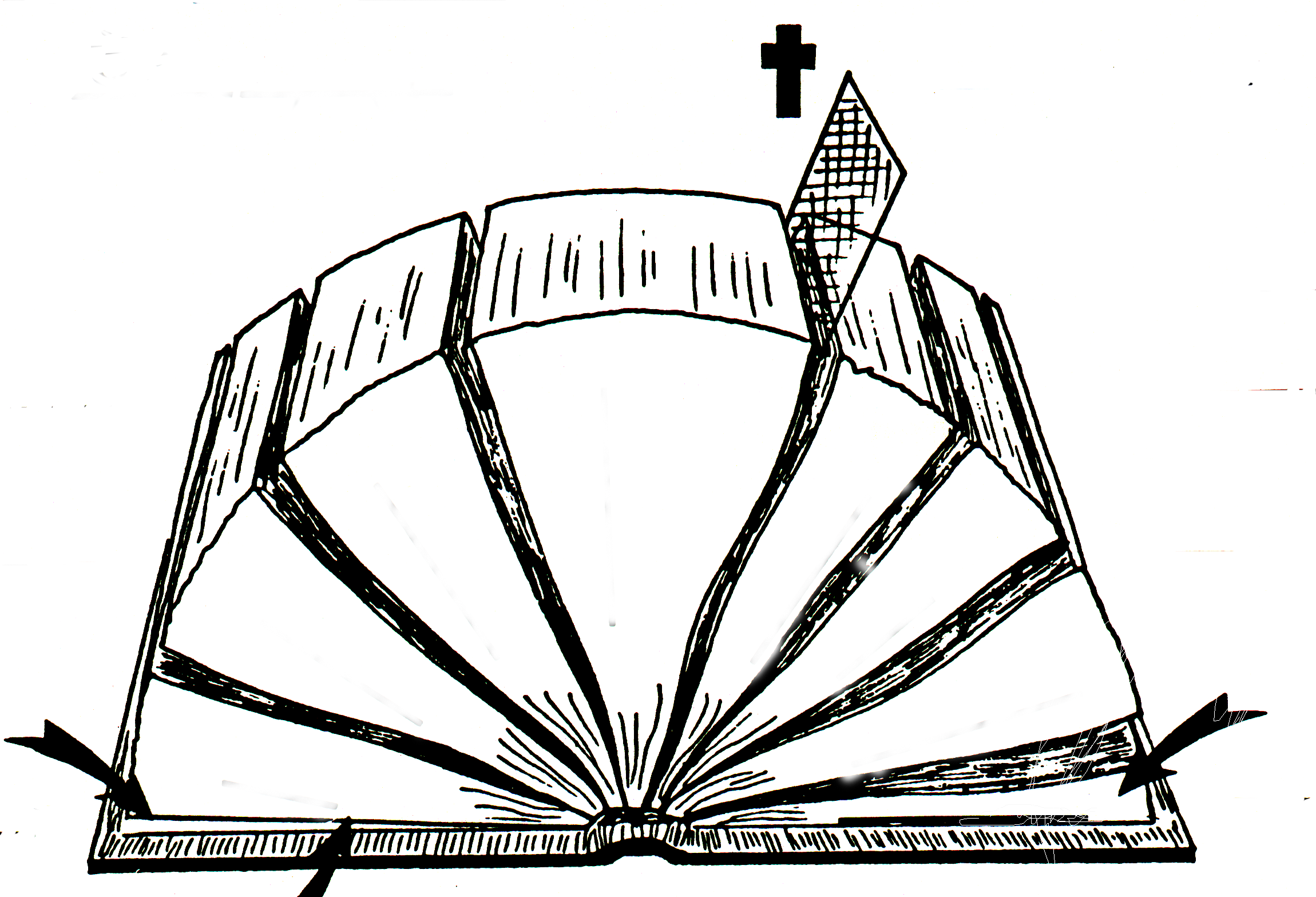 TUIKUI  AKHA:
“       ”
“       ”
E(NT)
E(OT)
F(NT)
F(OT)
4
5
3
/
/
G(NT)
G(OT)
6
2
7
1
8
H(OT)
H(NT)
2 
1
J
I(OT)
06-06
“Hārkahaiya” Bible
©TBBBI
KATAM  KHANGACHON #18
©2006 TBBMI
©2006 TBBMI
06-
9.65.06.
05
[Speaker Notes: With Study Help #18… called the OPENED BIBLE,…you’ll be able to fill it in as we work forward.  Stop to study it a moment and you'll find a number of blank lines and letters.  They will guide you through this next section.  Ready?  Let's begin.]
4
4
CHAMKHAMEIYA
KHARARCHĀN
DHARKHAMEIYA 
KHARARCHĀN
4
3
5
6
2
7
1
8
5
06
[Speaker Notes: We start by spreading open the pages of the Bible in this sketch, 
separating it out into eight sections...
////	with a division marker right in the middle...
////	…with four sections on one side and four on the other.  And of course, it is probably obvious to you 
////	…that a division marker lies at the intersection of these two major Biblical sections.  It identifies the most significant event in the history of our planet – the Cross of Calvary and the sacrifice of Our Lord.
////	The four sections to the left of the marker make up what we’ll call, for now, THE OLDER STORY…
////	those to the right, THE NEWER STORY.]
DHARKHAMEIYA KHARARCHĀN
CHAMKHAMEIYA KHARARCHĀN
4
3
5
6
2
7
1
8
07
[Speaker Notes: Now we'll number each of the sections in order...from SECTION ONE on the left, across and over to SECTION EIGHT on the right.]
DHARKHAMEIYA
KHARARCHĀN
CHAMKHAMEIYA
KHARARCHĀN
4
3
5
6
2
7
1
8
4
08
[Speaker Notes: We’ll uncover some interesting parallels between the varied sections of the Book.  We will, for instance, link together sections 
////	1 and 5, 
////	2 and 6, 
//// 	3 and 7, and 
////	4 and 8.]
DHARKHAMEIYA
KHARARCHĀN
CHAMKHAMEIYA
KHARARCHĀN
4
3
5
6
PAOKAPHĀS
2
7
1
8
ĀIN
Āma kala lairik eina kazip kaphok
3
09
[Speaker Notes: Look first at sections 1 and section 5.  Think about them as serving a parallel purpose in term of the Bible’s story line development.  If you are using the Study Help #18 sheet, you can fill in each location as we go. 
////	Across the centuries these two sections of Scripture have come to be known as THE LAW in the Old Testament 
////	and THE GOSPELS in the New.  Think about these two sections, linked here by a blue line as fulfilling somewhat parallel functions in the organization of the Bible.  Because, it’s from these beginning sections of the Old and the New that 
////	all the events of the rest of each testament unfold...as we'll see right now.  OK...
HERE WE HAVE “THE BEGINNING DOCUMENTATION” for each part of your Bible.  Following these beginning documents…the Law in the Old and the Gospels in the New.  Let’s unpack the other sections.]
Khimameina surdalei? Kapi kahai eina!
Khimameina surdalei? Kapi kahai eina!
DHARKHAMEIYA KHARARCHĀN
CHAMKHAMEIYA
KHARARCHĀN
4
3
5
6
PAOKAPHĀ
2
OTSAK
7
THOTCHĀN
1
8
ĀIN
4
10
[Speaker Notes: Here are the next linked parallel sections, 2 and 6.
These sections we call  HISTORY in the Old and 
////	the ACTS in the New.  In other words, 
////	these two biblical sections reveal the result of circumstances set up in that beginning documentation...sections 1 and 5.  So, then, if we have Law and Histories in the Old, and Gospels and Acts in the New…
////	…what follows next? Inevitably, a body of writings develops out of every significant historical epoch and its unique culture.]
DHARKHAMEIYA 
KHARARCHĀN
CHAMKHAMEIYA
KHARARCHĀN
4
3
5
6
PAOKAPHĀ
2
OTSAK
LĀĀSEM
7
THOTCHĀN
CHITHI
1
8
ĀIN
3
11
[Speaker Notes: So…here we’ll link together sections 3 in the Old and 7 in the New.
////	These are traditionally called POETRY in the Old
////	and THE EPISTLES in the New.  
////	In both cases, the resulting writings were produced in response to circumstances recounted in the earlier two sections of each testament…with some prophetic characteristics]
DHARKHAMEIYA
KHARARCHĀN
CHAMKHAMEIYA
KHARARCHĀN
4
3
5
6
PAOKAPHĀ
2
MARĀNBING
OTSAK
LĀĀSEM
7
THOTCHĀN
CHITHI
1
8
ĀIN
PHONGKHAMI
2
12
[Speaker Notes: And finally...sections 4 and 8...the parts of our Bible that, as a type of literature, are virtually unknown in other religious documents outside the Judeo-Christian tradition.  
////	These sections are THE PROPHETS in the Old Testament and 
////	the Book of REVELATION in the New.  We will expand a little on all of this as we move along.]
PAOKAPHĀ
MARĀNBING
OTSAK
LĀĀSEM
THOTCHĀN
CHITHI
ĀIN
PHONGKHAMI
DHARKHAMEIYA
KHARARCHĀN
CHAMKHAMEIYA
KHARARCHĀN
4
3
5
6
2
7
1
8
4
13
[Speaker Notes: Some new ideas may be coming into focus now.  From this high level view, “the foundational document of our faith” is organized very clearly in a general progression of subjects that makes sense and shows order…when we look at it in this way.  
////	In each section we have the beginning documentation...
////	…out of which falls a history of resulting events...
////	…which in turn produces a body of preserved writing...
////	…culminating in two sections of prophetical writing that look far beyond our times toward an outworking of titanic future events.]
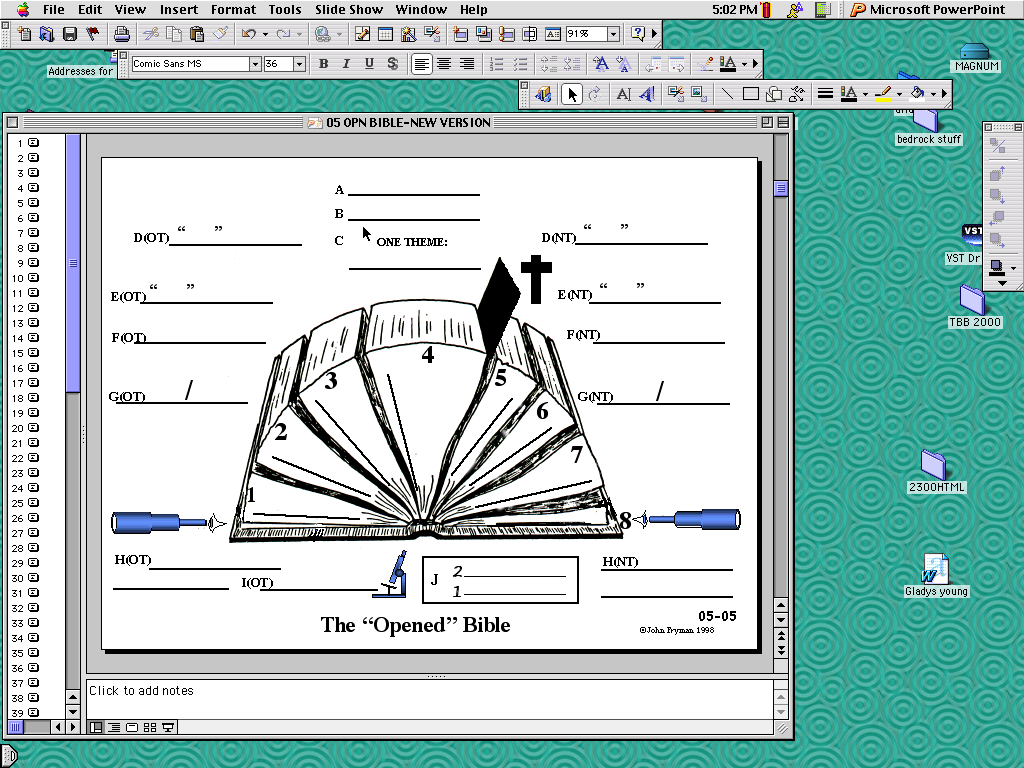 PAOKAPHĀ
MARĀNBING
OTSAK
LĀĀSEM
THOTCHĀN
CHITHI
ĀIN
PHONGKHAMI
zingkum 1600
KAKHĀN A & B
kapimebing 40
MICHAM MĀNG
SIPAI          
    KATHĀNBING
LEIKHALONBING
LĀĀSEM KAKAPIYABING
4
PĀNGMONBING
3
5
ĀWUNGA-BING
6
2
THINGRONG SĀKHAMATHĀBING
BANK WUI ĀKHAVĀBING
7
1
8
4
14
[Speaker Notes: But there are many other factors that help clarify some of the primary characteristics of the Bible.  If you are using the Study Help #18, you'll find corresponding letters and numbers to keep your progress organized as we move through the visuals to come.
////	[Study Help sheet disappears] … Beginning with LINE A…
////	Your Bible was written across an enormous span of time, by earthly measurement...1600 years.   
////	And throughout all that time...LINE B...it was compiled from a series of works of some 40 AUTHORS, people from all kinds of backgrounds.... 
////	[following is an auto-advance through this list]
…kings, a poor fig tree pruner, bankers, poets, priests, military leaders and just everyday folks with special messages from God to the people of their day...and to the people of our own time]
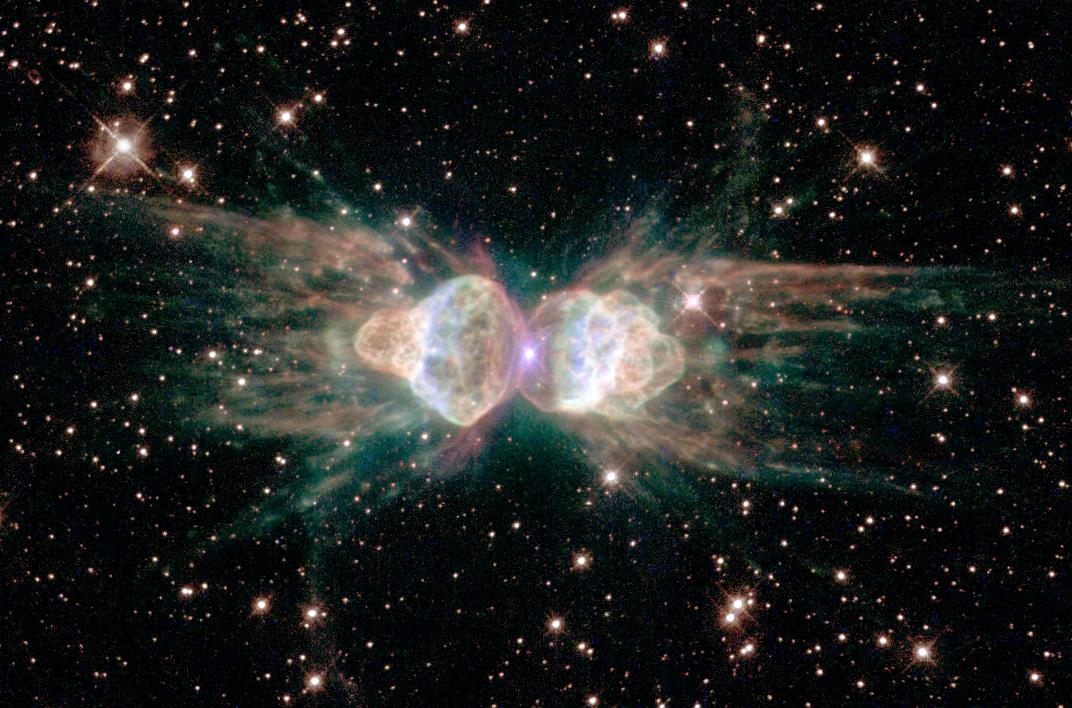 Varewui tekhamatei
PAOKAPHĀ
MARĀNBING
OTSAK
LĀĀSEM
THOTCHĀN
CHITHIBING
ĀIN
PHONGKHAMI
Zingkum 1600
kapimebing 40
TUIKUI ĀKHA:
KAKHĀN C
Varewui 
tekhamatei
4
3
5
6
2
7
1
8
2
2
9.65.06.
15
© 2006 TBBMI
[Speaker Notes: And through every book, on every page, there is communicated 
////	only one great theme...LINE C...THE GLORY OF GOD.  
////	Why this theme?  Because without our basic recognition of God's glory we are bypassing the most foundational unifying theme of every action of our Christian lives.  How can we be most effective in evangelism, for example, unless, first of all, we celebrate the Glory of Him for whom we are carrying out the evangelism effort in the first place?]
Kachama Khangashit……Kadhara khangashit
Kachama Khangashit……Kadhara khangashit
Varewui sāngasak khangai kachama……Varewui sāngasak khangai kadhara
Varewui sāngasak khangai kachama……Varewui sāngasak   khangai kadhara
PAOKAPHĀ
MARĀNBING
OTSAK
LĀĀSEM
THOTCHĀN
CHITHI
ĀIN
PHONGKHAMI
Zingkum  1600
Kapimebing   40
“KACHAMA” 
TUINGASHIT
“KADHARA”  
TUINGASHIT
TUIKUI  ĀKHA:
Varewui      tekhamatei
KAKHĀN D
4
16
[Speaker Notes: LINE D on both sides....lists the most basic divisions of the Book, the ones familiar to most everyone.  Now the Study Guide divides to include… 
////	…on the left side, THE OLD TESTAMENT, 
////	…on the right, THE NEW TESTAMENT. 
Recalling the study of the covenants, we can now see that those words could just as well have been…
////	OLD CONTRACT and NEW CONTRACT ... or
////	GOD’S OLD WILL and GOD’S NEW WILL.]
3 x 9 = 27
3 x 9 = 27
PAOKAPHĀ
MARĀNBING
OTSAK
LĀĀSEM
THOTCHĀN
CHITHI
ĀIN
PHONGKHAMI
Zngkum 1600
Kapimebing 40
“KACHAMA” 
Tuingashit
“KADHARA”  
Tuingashit
TUIKUI ĀKHA:
Varewui   tekhamatei
KAKHĀN  E
Larik “27”
Lairik “39”
3
17
[Speaker Notes: How large are those groups of Books of each testament? 
By the way, some of them are really only rather short letters. 
////	LINE E...39 BOOKS in the Old Testament...and
////	27 BOOKS in the New.  And here's a helpful idea to jog your memory....
////	….from the number 39 on the left... multiply 3 times 9 and you have 27.  So 39 leads you straight to 27.  Easy to remember that way.]
PAOKAPHĀ
MARĀNBING
OTSAK
LĀĀSEM
THOTCHĀN
CHITHI
ĀIN
PHONGKHAMI
Zingkum 1600
Kapimebing 40
“Kachama” 
Tuingashit
“Kadhara” 
 Tuingashit
TUIKUI ĀKHA:
Varewui  
tekhamatei
“27” Lairik
“39” Lairik
KAKHĀN F
Hebrew
Greek
2
18
[Speaker Notes: Now what about languages? This brings us to LINE F.  
////	In the original manuscript writings, The Old Testament was composed almost entirely in Hebrew, the ancient language of the Jews.  
////	 But on the New Testament side, those documents were originated almost entirely in the common learned language of that day – which was Greek. Here and there in both Testaments we occasionally see phrases and short sentences from other languages of the Ancient Near East, but not often.]
PAOKAPHĀ
MARĀNBING
OTSAK
LĀĀSEM
THOTCHĀN
CHITHI
ĀIN
PHONGKHAMIN
zingkum   1600
Kapimebing   40
“Kachama” 
Tuingashit
“Kadhara”  
Tuingashit
TUIKUI ĀKHA:
Varewui tekhamatei
Lairik “27”
Lairik “39”
Hebrew
Greek
Lukhamashan/
KAKHĀN G
Āin/
Ngashitkahai
ungkashung
4
19
[Speaker Notes: But are there some other ways to slice and dice the Book?  For instance…If you had to bring it all down to one or two words that describe each of the Testaments, what word or words would you choose?  
Here are some suggestions.
////  First, LINE G ON BOTH SIDES.... the Old Testament reflects a time of LAW, 
////  while the New Testament, a time of GRACE, a profound difference in man's progressive relationship to God.
////  Another idea, some would say that the Old Testament was a time of PROMISE, 
////  while the New, a time of FULFILLMENT.  
In each of these linked ideas, you can see a reflection of the covenant promises we just studied…together with their historic program across many, many centuries!]
PAOKAPHĀ
MARĀNBING
OTSAK
LĀĀSEM
THOTCHĀN
CHITHI
ĀIN
PHONGKHAMI
Zingkum  1600
kapimebing  40
“KACHAMMA” 
Tuingashit
“KADHARA”  
Tuingashit
TUIKUI  ĀKHA:
Varewui tekhamatei
Lairik“27”
Lairik “39”
Hebrew
Greek
Lukhamashan/
Āin/
Ngashitkahai
Ungkashung
20
[Speaker Notes: Now we see two telescopes, pointing in opposite directions...one placed near the beginning of the Bible, at the book of Genesis...another near the end, at the book of The Revelation...]
PAOKAPHĀ
MARĀNBING
OTSAK
LĀĀSEM
THOTCHĀN
CHITHI
ĀIN
PHONGKHAMI
1600  zingkum
40  kapimebing
“KACHAMA” 
Tuingashit
“KADHARA”  
Tuingashit
TUIKUI  ĀKHA:
Varewui  tekhamatei
“27” Lairik
“39” Lairik
Hebrew
Greek
Lukhamashan/
Āin/
Ngashitkahai
Ungkashung
Telescope
Telescope
KAKHĀN H
Rārāda  khalei  katang  makhavai
Kānthui kahai
Katang makhavai
3
21
[Speaker Notes: ...bringing us to LINE H...in the Old Testament, showing a TELESCOPE 
////	that looks distantly into ETERNITY PAST. 
While on the New Testament side, 
////	another TELESCOPE, 
////	this one gazing far out into ETERNITY FUTURE.  
Remember that this telescope idea applies only to the extreme ends of the Book.  Think of them as bookends for the entire collection of Scripture.]
ABRAHAM
ABRAHAM
PAOKAPHĀ
MARĀNBING
OTSAK
LĀĀSEM
HAOKAPHOK  12!!!
THOTCHĀN
CHITHI
ĀIN
PHONGKHAMI
Zingkum 1600
Kapimebing  40
“KACHAMA” 
Tuingashit
“KADHARA”  
Tuingashit
TUIKUI ĀKHA:
Varewui tekhamatei
Lairik “27”
Lairik“39”
Hebrew
Greek
Āin/
Lukhamashan/
Ngashitkahai
Ungkashung
Telescope
Telescope
Kānthui kahai katang makhavai
Rārāda khalei katang makhavai
Microscope
KAKHĀN I
5
9.65.06.
22
[Speaker Notes: Line I…Now, in your thinking, change from TWO TELESCOPES to 
////  only ONE MICROSCOPE… on the Old Testament side.  This is a major point of change in the direction of the Biblical story line.  
////  During the time of the LAW… at the 12th CHAPTER OF GENESIS…the Bible abruptly moves from recounting events far away in eternity past...suddenly focusing down to one man, his family, and their remarkable lives as they followed God in full faith and belief. 
////	The man is Abraham.  We pick up his amazing story at Genesis 12…remember Land…Seed…Blessing?  We remember that this man lived out his life and ministry during the earliest years of recorded history.  He is no fiction of ancient tribal lore. 
////  So…here at the MICROSCOPE we can adjust our biblical view from the wide angle of eternity past…down to the very narrow and specific view of that one man – under a Biblical microscope: Abraham. 
////   It was his life, his passions and his complete belief in God’s direction, that become the foundation for the Bible’s great story---through all 66 books, and continuing to work out and evolve in on our own lives down to this very moment.]
PAOKAPHĀ
MARĀNBING
OTSAK
LĀĀSEM
THOTCHĀN
CHITHI
ĀIN
PHONGKHAMI
Zingkum  1600
Kapimebing  40
“KACHAMA” 
Tuingashit
“KADHARA”  
Tuingashit
TUIKUI  ĀKHA:
Varewui  tekhamatei
Lairik “27”
Lairik “39”
Hebrew
Greek
Lukhamashan/
ĀIN/
Ngashitkahai
Ungkashung
Telescope
Telescope
Kānthui kahai katang makhavai
Rārāda khalei katang makhavai
KAKHĀN J
2 Telescopes
1 Microscope
Microscope
23
[Speaker Notes: So…it’s yet another way to label things.....the two lines in the box labeled J.  The Bible can be viewed as a collection of works organized under the headings of 2 TELESCOPES and 1 MICROSCOPE.  Emphasis on the life of Abraham – the great man in the lens of the microscope –– is a central anchor in learning to “mentally manage the Bible.”]
PAOKAPHĀ
MARĀNBING
OTSAK
LĀĀSEM
THOTCHĀN
CHITHI
ĀIN
PHONGKHAMI
Zingkum  1600
Kapimebing  40
“KACHAMA” 
Tuingashit
“KADHARA”  
Tuingashit
TUIKUI  ĀKHA:
Varewui  tekhamatei
Lairik “27”
Lairik “39”
Hebrew
Greek
Lukhamashan/
ĀIN/
Ngashitkahai
Ungkashung
Telescope
Telescope
Kānthui kahai katang makhavai
Rārāda khalei katang makhavai
2 Telescopes
1 Microscope
Microscope
1
24
[Speaker Notes: Remember the focus as we quickly review this “Opened Bible” idea.
////	The Cross of Jesus Christ is THE FOCAL POINT that brings all these fundamental facts together.  You can clearly recognize the fact now that God's Word – with its historic chronological timeline…]
Zingkum 1600
1600 years
1600 years
KADESH BARNEA
KADESH BARNEA
KAHO
KAHO
S - D - S
S - D - S
Kapimebing 40
40 authors
40 authors
“Kachama” 
Tuingashit
“OLD” 
Testament
“OLD” 
Testament
“NEW”  
Testament
“Kadhara”  
Tuingashit
“NEW”  
Testament
40
40
Paokaphābing
Paokaphābing
TUIKUI ĀKHA:
ONE THEME:
ONE THEME:
Chithibing
Chithibing
SINAI
SINAI
the glory of God
the glory of God
Varewui 
tekhamatei
JERICHO
JERICHO
Ngalei ngakai kahai
Ngalei ngakai kahai
“27” Books
Lairik “27”
“27” Books
Lairik “39”
“39” Books
“39” Books
430
430
Shongzā
Shongzā
Vareshim
Vareshim
Zingkum 70
Zingkum 70
Hebrew
Hebrew
Hebrew
Greek
Greek
Greek
Marānbing
Marānbing
ISRAEL
ISRAEL
GOSPELS
GOSPELS
Lukhamashan/
J - E
J - E
Grace/
Grace/
ĀIN/
Law/
Law/
PAOKAPHĀ
Otsak
Raopam
Raopam
Otsak
PROPHECIES
Wungva
Wungvā
PROPHECIES
Ngashitkahai
Promise
Fulfillment
Promise
Fulfillment
Ungkashung
KAPIKAHAI BING
MARĀNBING
Wungva
Wungvā
OTSAK
ACTS
ACTS
WRITINGS
WRITINGS
JUDAH
JUDAH
350
350
L - S - B
THOTCHĀN
HISTORIES
HISTORIES
L - S - B
Telescope
Telescope
Telescope
EPISTLES
EPISTLES
CHITHIBING
Telescope
Telescope
Telescope
I - I
I - I
Phongkhami
SHANG 12
ĀIN
LAW
LAW
Phongkhami
Shang 12
REVELATION
REVELATION
PHONGKHAMI
Eternity Past
Eternity Past
Eternity Future
Eternity Future
Rārāda khalei katang makhavai
Kānthui
Kahai katang makhavai
M - C - C
M - C - C
Z - E - N
Z - E - N
2 Telescopes
1 Microscope
2 Telescopes
1 Microscope
2 Telescopes
1 Microscope
Microscope
Microscope
Microscope
TAMKACHITHEI 5
TAMKACHITHEI 5
Shongfa 3...
Shongfa 3...
06-27
06-27
Otshot katonga  hina…            Proho Jesu Christa wui otram khangathali thānvai
1
9.65.06.
25
©2006 TBBMI
[Speaker Notes: …is an organized collection of logical and credible writings!
From Abraham’s remarkable life ….beckoned by those covenant promises…. leading to every event of the biblical timeline….
////	Culminating in the ministry of the Lord Jesus Christ and development of the early church and its spread throughout the world!  A remarkable document of completeness, coherence and promise to our souls!

Now…quickly…let’s review just where we have been in this Opened Bible.]
1600 years
1600 years
KADESH BARNEA
KAHO
S - D - S
40 authors
40 authors
“OLD” 
Testament
“OLD” 
Testament
“NEW”  
Testament
“NEW”  
Testament
40
Paokapha
ONE THEME:
ONE THEME:
EPISTLES
SINAI
the glory of God
the glory of God
JERICHO
LAND DIVIDED
“27” Books
“27” Books
“39” Books
“39” Books
430
EXODUS
Vareshim
70 YEARS
Hebrew
Hebrew
Greek
Greek
PROPHETS
ISRAEL
GOSPELS
GOSPELS
GOSPELS
J - E
Grace/
Grace/
Law/
Law/
SLAVERY
ACTS
PROPHECIES
PROPHECIES
Promise
Promise
Fulfillment
Fulfillment
PROPHECIES
ACTS
ACTS
ACTS
WRITINGS
WRITINGS
WRITINGS
JUDAH
JUDGES
350
L - S - B
HISTORIES
HISTORIES
HISTORIES
Telescope
Telescope
EPISTLES
EPISTLES
EPISTLES
Telescope
Telescope
I - I
12 TRIBES
LAW
LAW
LAW
PHONGKHAMI
REVELATION
REVELATION
REVELATION
Eternity Past
Eternity Past
Eternity Future
Eternity Future
M - C - C
Z - E - N
2 Telescopes
1 Microscope
2 Telescopes
1 Microscope
Microscope
Microscope
5  SERMONS
3  TREKS...
06-27
06-27
1600 years
KADESH BARNEA
KAHO
S - D - S
“Kachama” 
Tuingashit
40 authors
“NEW”  
Testament
40
Paokaphabing
ONE THEME:
Chithibing
SINAI
the glory of God
Kachama kala Kadhara tuingashit wui otsak ngarai kachābing…                                           ĀIN(1) kala Paokaphā (5)                                                                                   wui eina thotrinchān__________,                                                                                       THOTRINCHĀN (2) kala OTSAK(6),                                                                                   _________  reikasang kachithei, LĀĀSEM (3) chili lāngda CHITHI (7), ___________  shok khangasak,                                                                             ithumwui Bibleli ngakheikhang kahai khani kaja                                                             _______________ (4) kala  _____________ (8) chi mazangla.
JERICHO
Ngalei ngayar kahai
“27” Books
“39” Books
430
SHONGZA
Vareshim
Zingkum 70
rākashok
Hebrew
Greek
PROPHETS
ISRAEL
J - E
Grace/
Law/
ngashan
RAOPAM
OTSAK
Fulfillment
Ngashitkahai
lairik
Wungva
Wungva
JUDAH
350
L - S - B
Telescope
Telescope
I - I
SHANG 12
PHONGKHAMI
Eternity Past
Eternity Future
M - C - C
Z - E - N
MARĀNBING
2 Telescopes
1 Microscope
PHONGKHAMI
Microscope
5  SERMONS
KATAM KHANGACHON #18
Shongzā 3 ...
06-27
5
9.65.06.
26
©2006 TBBMI
PAOKAPHĀ
MARĀNBING
OTSAK
LĀĀSEM
THOTCHĀN
CHITHI
ĀIN
PHONGKHAMI
zingkum  1600
Kapimebing  40
“KACHAMA” 
Tuingashit
“KADHARA”  
Tuingashit
TUIKUI ĀKHA:
Varewui  tekhamatei
Lairik “27”
Lairik “39”
Hebrew
Greek
ĀIN/
Lukhamashan/
Ngashitkahai
Ungkashung
Telescope
Telescope
Kānthui kahai katang makhavai
Rārāda khalei katang makhavai
2 Telescopes
1 Microscope
Microscope
KATAM KHANGACHON #33
27
[Speaker Notes: Now one last time, using Study Help #33 as your guide, here are the factors at play in THE OPENED BIBLE.  Scripture developed over some sixteen hundred years from the pens of some 40 different authors from a wide spectrum of background and human experience…]
PAOKAPHĀ
MARĀNBING
OTSAK
LĀĀSEM
THOTCHAN
CHITHI
ĀIN
PHONGKHAMI
Zingkum  1600
Kapimebing  40
“KACHAMA” 
Tuingashit
“KADHARA”  
Tuingashit
TUIKUI  ĀKHA:
Varewui  tekhamatei
Lairik “27”
Lairik “39”
Hebrew
Greek
Lukhamashan/
ĀIN/
Ngashitkahai
Ungkashung
Telescope
Telescope
Kānthui kahai katang makhavai
Rārāda khalei katang makhavai
2 Telescopes
1 Microscope
Microscope
28
[Speaker Notes: Clearly recognizing one central theme that plays through every page of its drama, history and teaching….the Glory of God…]
PAOKAPHĀ
MARĀNBING
OTSAK
LĀĀSEM
THOTCHĀN
CHITHI
ĀIN
PHONGKAMI
Zingkum 1600
Kapimebing 40
“KACHAMA” 
Tuingashit
“KADHARA”  
Tuingashit
TUIKUI  ĀKHA:
Varewui  tekhamatei
Lairik “27”
Lairik “39”
Hebrew
Greek
Lukhamashan/
ĀIN/
Ngashitkahai
Ungkashung
Telescope
Telescope
Kānthui kahai katang makhavai
Rārāda khalei katang makhavai
2 Telescopes
1 Microscope
Microscope
29
[Speaker Notes: Divided into two large sections, which have come to be called through the centuries…the Old Testament and the New Testament.]
PAOKAPHĀ
MARĀNBING
OTSAK
LĀĀSEM
THOTCHĀN
CHITHI
ĀIN
PHONGKHAMI
Zingkum 1600
Kapimebing 40
“KACHAMA” 
Tuingashit
“KADHARA”  
Tuingashit
TUIKUI  ĀKHA:
Vareui  tekhamatei
Lairik “27”
Lairik “39”
Hebrew
Greek
Lukhamashan/
ĀIN/
Ungkashung
Ngashitkahai
Telescope
Telescope
Kānthui kahai katang makhavai
Rārāda khalei katang makhavai
2 Telescopes
1 Microscope
Microscope
30
[Speaker Notes: Organized into 39 books in the Old and 27 books in the New Testament.]
PAOKAPHA
MARANBING
OTSAK
LAASEM
THOTCHAN
CHITHI
AIN
PHONGKHAMI
Zingkum 1600
Kapimebing 40
“KACHAMA” 
Tuingashit
“KADHARA”  
Tuingashit
TUIKUI  AKHA:
Varewui  tekhamatei
Lairik “27”
Lairik “39”
Hebrew
Greek
Lukhamashan/
AIN/
Ngashitkahai
Ungkashung
Telescope
Telescope
Kānthui kahai katang makhavai
Rārāda khalei katang makhavai
2 Telescopes
1 Microscope
Microscope
31
[Speaker Notes: Written in Hebrew…for the Old…and mostly Greek…for the New.]
PAOKAPHĀ
MARĀNBING
OTSAK
LĀĀSEM
THOTCHĀN
CHITHI
ĀIN
PHONGKHAMI
Zingkum 1600
Kapimebing 40
“KACHAMA” 
Tuingashit
“KADHARA”  
Tuingashit
TUIKUI  ĀKHA:
Varewui  tekhamatei
Lairik “27”
Lairik “39”
Hebrew
Greek
Lukhamashan/
Āin/
Ngashitkahai
Ungkashung
Telescope
Telescope
Kānthui kahai katang makhavai
Rārāda khalei katang makhavai
2 Telescopes
1 Microscope
Microscope
32
[Speaker Notes: Two bottom-line ideas stretching across its pages…Law in the Old versus Grace in the New…and also…in the thinking of many.]
PAOKAPHĀ
MARĀNBING
OTSAK
LĀĀSEM
THOTCHĀN
CHITHI
ĀIN
PHONGKHAMI
Zingkum 1600
Kapimebing 40
“KACHAMA” 
Tuingashit
“KADHARA”  
Tuingashit
TUIKUI  ĀKHA:
Varewui tekhamatei
Lairik “27”
Lairik “39”
Hebrew
Greek
Lukhamashan/
Āin/
Ungkashhung
Ngashitkahai
Telescope
Telescope
Kānthui kahai katang makhavai
Rārāda khalei katang makhavai
2 Telescopes
1 Microscope
Microscope
33
[Speaker Notes: Promise in the Old…fulfillment in the New.]
PAOKAPHA
MARANBING
OTSAK
LAASEM
THOTCHAN
CHITHI
AIN
PHONGKHAMI
Zingkum 1600
Kapimebing 40
“KACHAMA” 
Tuingashit
“KADHARA”  
Tuingashit
TUIKUI  AKHA:
Varewui tekhamatei
Lairik “27”
Lairik “39”
Hebrew
Greek
Ain/
Lukhamashan/
Ngashitkahai
Ungkashung
Telescope
Telescope
Kānthui kahai katang makhavai
Rārāda khalei katang makhavai
2 Telescopes
1 Microscope
Microscope
34
[Speaker Notes: Then we view the entire Bible as opening and closing with two long-range telescopes…in the Old Testament, a telescope gazing into the most distant past of the earth and the universe…Eternity Past….while in the New…a telescope looking forward into Eternity Future.]
PAOKAPHĀ
MARĀNBING
OTSAK
LĀĀSEM
THOTCHĀN
CHITHI
ĀIN
PHONGKHAMI
Zingkum 1600
Kapimebing 40
“KACHAMA” 
Tuingashit
“KADHARA”  
Tuingashit
TUIKUI  ĀKHA:
Varewui tekhamatei
Lairik “27”
Lairik “39”
Hebrew
Greek
Lukhamashan/
Āin/
Ngashitkahai
Ungkashung
Telescope
Telescope
Kānthui kahai katang makhavai
Rārāda khalei katang makhavai
2 Telescopes
1 Microscope
Microscope
35
[Speaker Notes: Then from the immensity of viewing through those distant telescopes,
the view quickly refocuses on one man, Abraham, seen through a Biblical microscope...all the rest of Scripture resulting from God’s work in his friend’s righteous life…]
ABRAHAM
ABRAHAM
PAOKAHĀ
MARĀNBING
OTSAK
LĀĀSEM
THOTCHĀN
HAOKAPHOK 12!!!
CHITHI
ĀIN
PHONGKHAMI
Zingkum 1600
Kapimebing 40
“KACHAMA” 
Tuingashit
“KADHARA”  
Tuingashit
TUIKUI  ĀKHA:
Varewui tekhamatei
Lairik “27”
Lairik “39”
Hebrew
Greek
Lukhamashan/
Āin/
Ungkashung
Ngashitkahai
Telescope
Telescope
Kānthui kahai katang makhavai
Rārāda khalei katang makhavai
2 Telescopes
1 Microscope
Microscope
©2006 TBBMI
9.65.06.
36
[Speaker Notes: Early Genesis…that wide angle view quickly sharpens down to a fine point, discovering the life of one man, Abraham…then expanding through him to reveal the great Plan of Redemption, presenting the appearance of the Messiah and His Gospel, then working through all Christians at this present time, encompassing all the earth.]
PAOKAPHĀ
MARĀNBING
OTSAK
LĀĀSEM
THOTCHĀN
CHITHI
ĀIN
PHONGKHAMI
Zingkum 1600
Kapimebing 40
“KACHAMA” 
Tuingashit
“KADHARA”  
Tuingashit
TUIKUI  ĀKHA:
Varewui  tekhamatei
Lairik “27”
Lairik “39”
Hebrew
Greek
Lukhamashan/
Āin/
Ngashitkahai
Ungkashung
Telescope
Telescope
Kānthui kahai katang makhavai
Rārāda khalei katang makhavai
2 Telescopes
1 Microscope
Microscope
37
[Speaker Notes: Seen finally as…two telescopes…and one microscope…as a tool in which to view the overall structure of the Scriptures.]
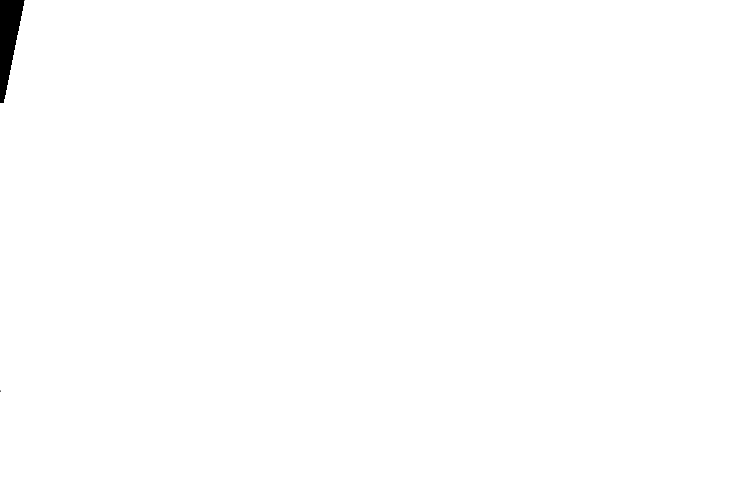 “HĀRKAHAIYA”
BIBLE
NAWUI BIBLE…
NGAYARKHAI KAHAI...
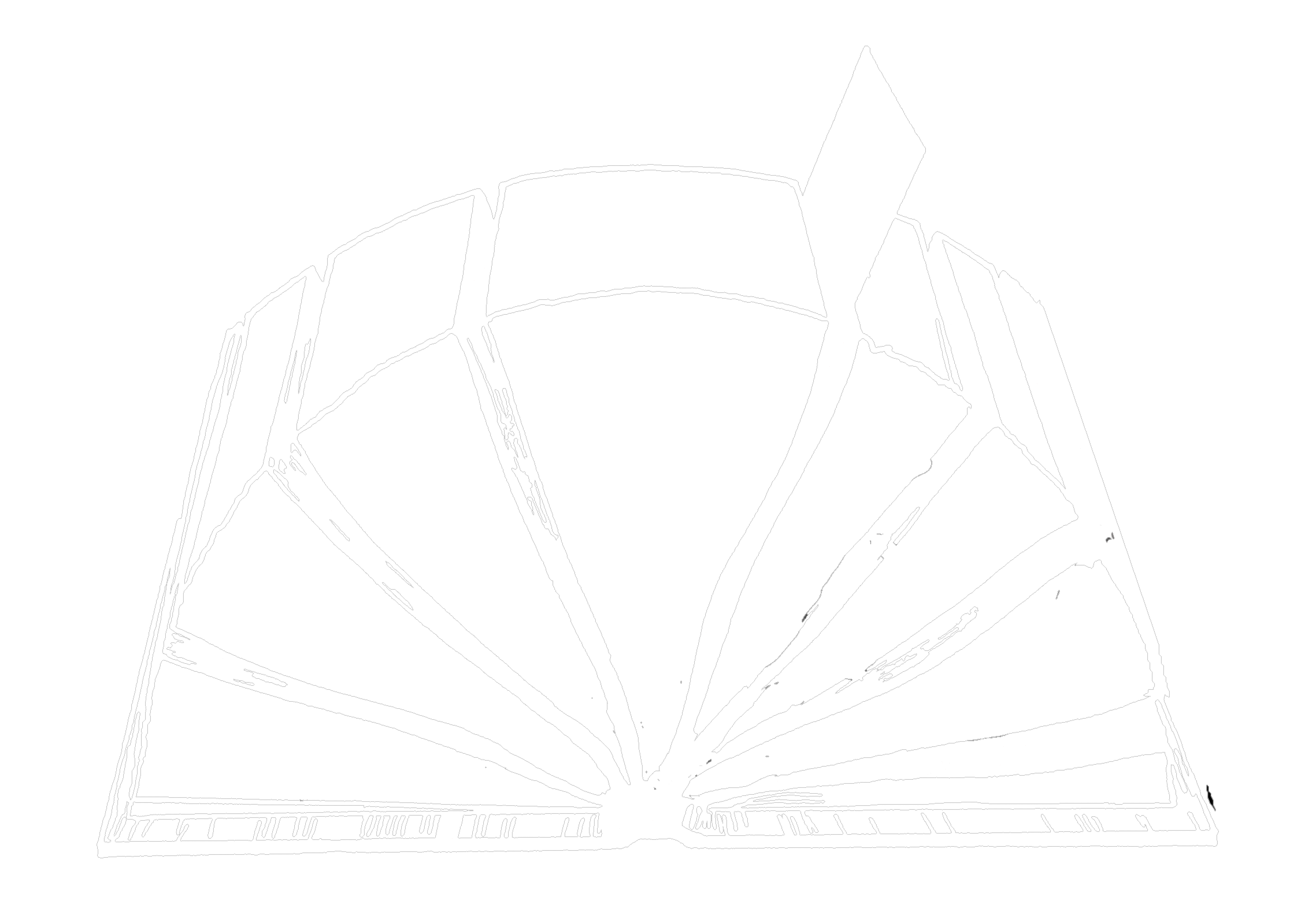 ĀKHUM
         kala
       ĀKAI
Ngarān kazak kahai...Phāsang reisang mamān... Ātam makhavai
A Ministry of ScriptureTechnologies International
9.65.06.
38
©2006 TBBMI
[Speaker Notes: And that’s your Bible…sliced and diced and put back together in a way…]
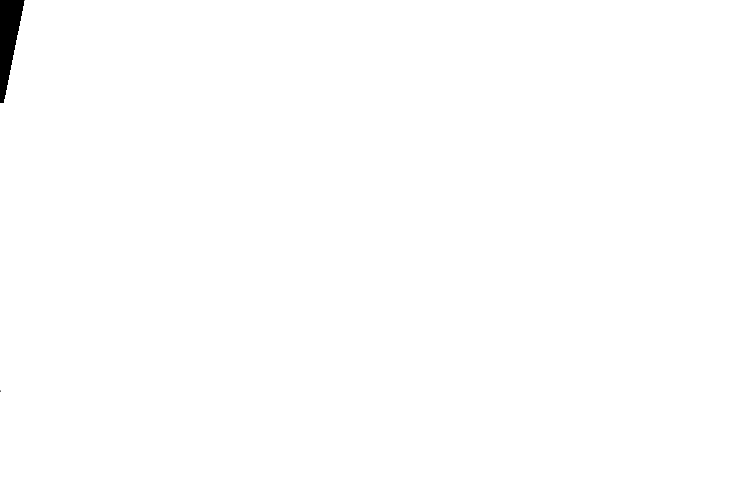 “HĀRKAHAIYA”
BIBLE
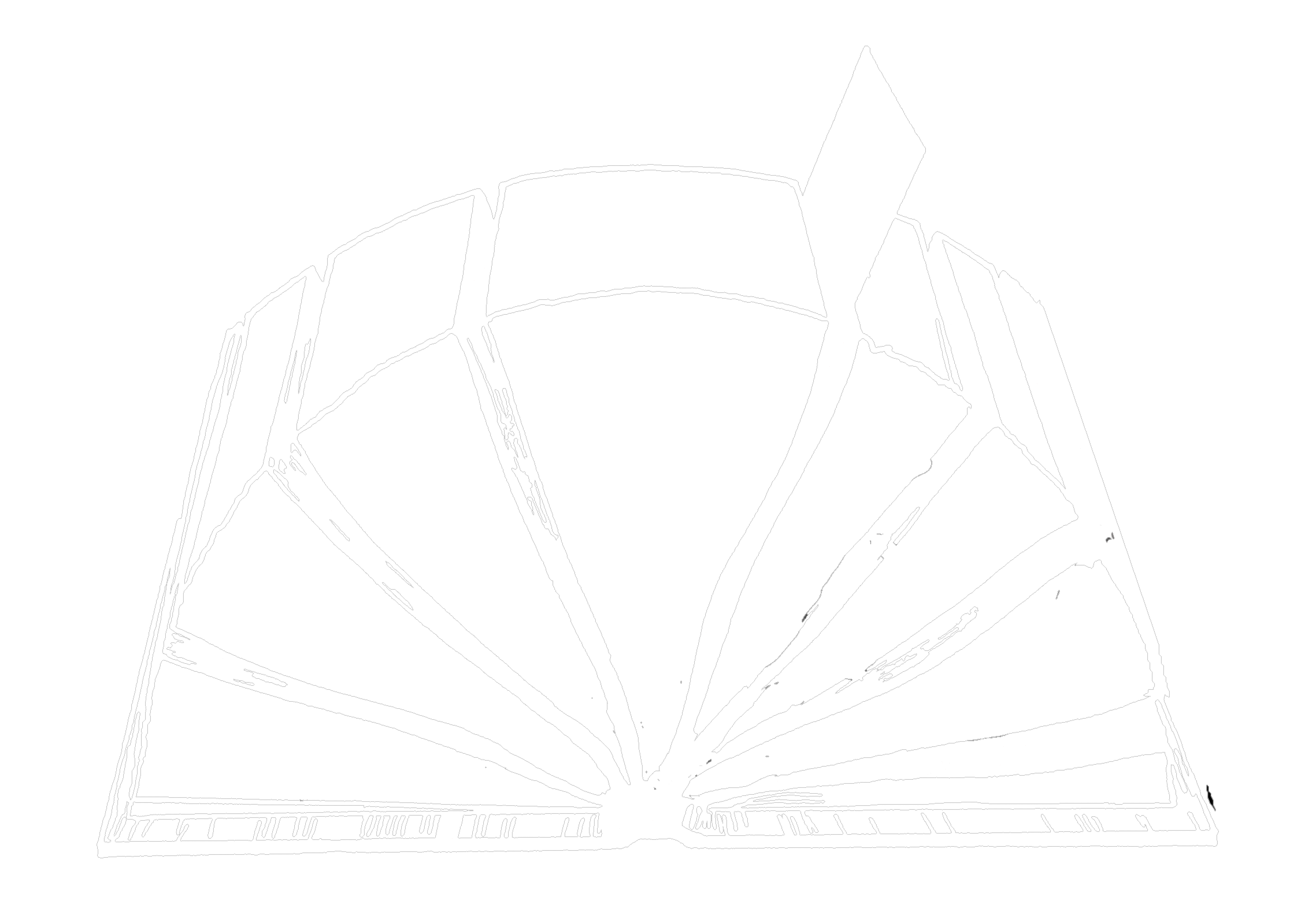 ĀKHUM 
         kala
       ĀKAI
Ngarān kazak kahai...Phāsang reisang mamān... Ātam makhavai
A Ministry of ScriptureTechnologies International
39
9.65.06.
©2006 TBBMI
[Speaker Notes: …that clearly illustrates organization and progression of its great and timeless central theme…]
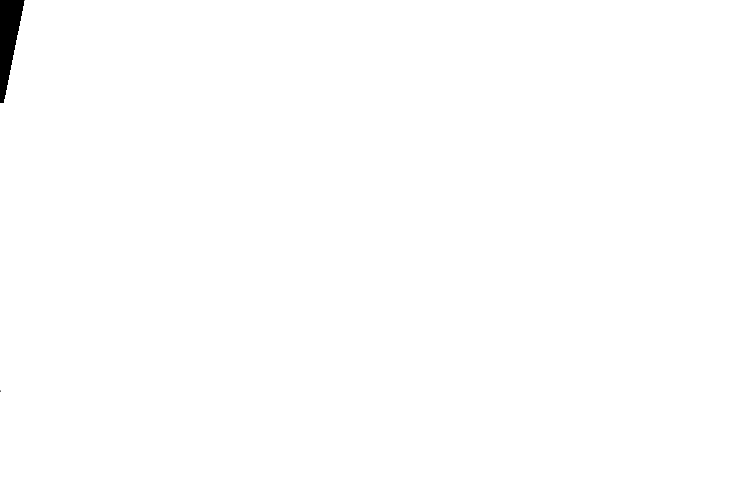 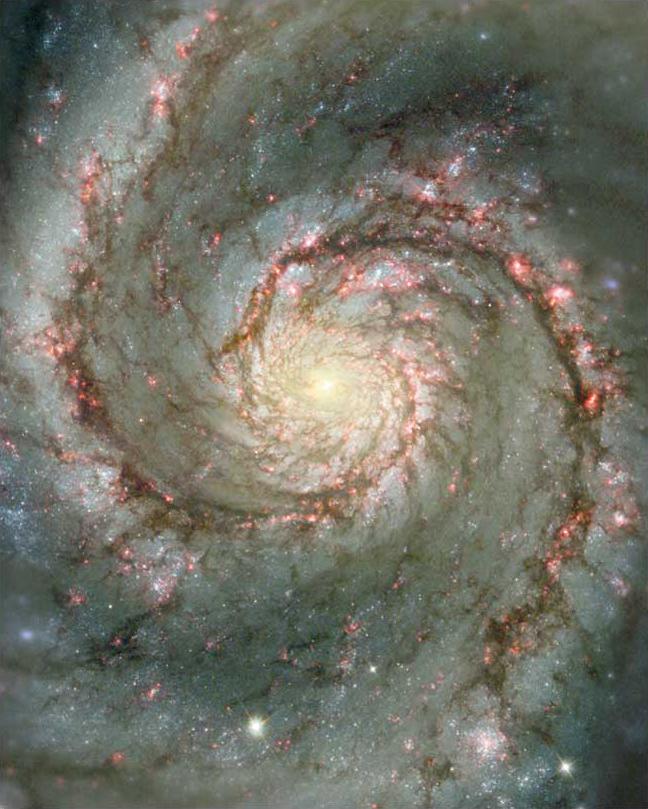 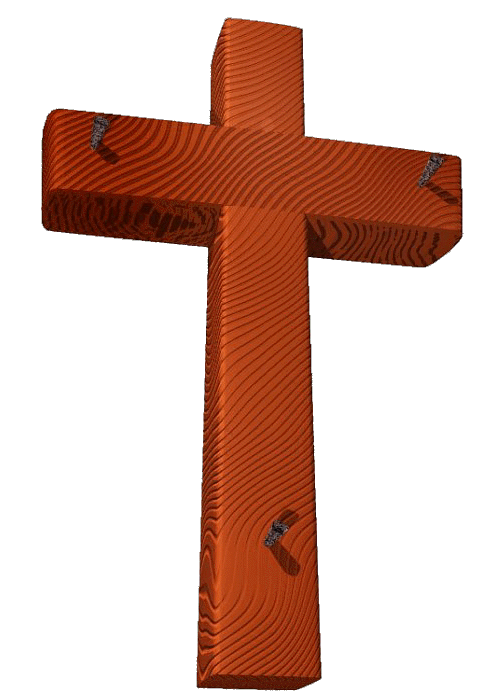 Varewui tekhamatei
06-31
1
©2006 TBBMI
9.65.06.
40
[Speaker Notes: THE GLORY OF GOD.  ITS ONE MESSAGE SURMOUNTING ALL THE OTHERS!   Delivering to us the glorious message of the Cross and the Savior’s gift of eternal life to all men who ask it of Him.]
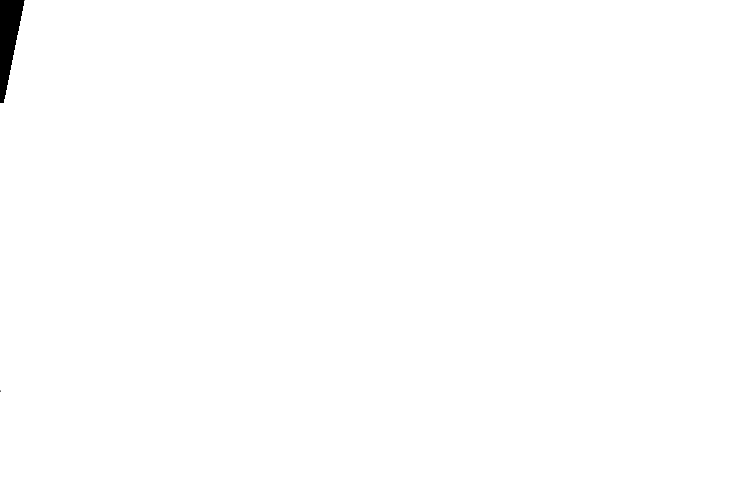 Bible…Ngashānkakhui Ministries International Inc. pāshina semkashok, Fort Worth, Texas
www.biblebasically.com
41
*
©2006 TBBMI
42
9.65.06.